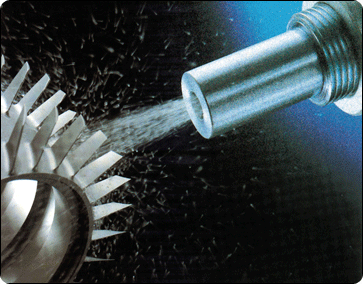 ABRASIVE JET MACHINING (AJM)
Unit 3
24/07/2019
ABRASIVE JET MACHINING
1
What is abrasive jet machining ?
It is the material removal process  where the material is removed by high velocity stream of air/gas  or  water  and  abrasive  mixture .
An abrasive is small, hard particle having sharp edges and an irregular shape .
High velocity jet is aimed at a surface under controller condition
24/07/2019
ABRASIVE JET MACHINING
2
Continued…
This stream is directed by means of a suitably designed nozzle on to the work surface to be machined.
Metal removal occurs due to erosion caused by the abrasive particles impacting the work surface at high speed.
24/07/2019
ABRASIVE JET MACHINING
3
Process
In Abrasive jet machining abrasive particles are made to impinge on work material at high velocity. 
Jet of abrasive particles is carried by carrier gas or air. The high velocity stream of abrasives is generated by converting pressure energy of carrier gas or air to its Kinetic energy and hence high velocity jet.
 Nozzles directs abrasive jet in a controlled manner onto work material. The high velocity abrasive particles remove the material by micro-cutting action as well as brittle fracture of the work material.
24/07/2019
ABRASIVE JET MACHINING
4
Continued…
24/07/2019
ABRASIVE JET MACHINING
5
Continued…
This is a process of removal of material by impact erosion through the action of concentrated high velocity stream of grit  abrasives entrained in high velocity gas stream.
In AJM, generally, 
abrasive particles size of around 50 microns grit size 
 velocity of 200 m/s 
nozzle of ID 0.5mm 
stand off distance of around 2mm.
24/07/2019
ABRASIVE JET MACHINING
6
Equipment
24/07/2019
ABRASIVE JET MACHINING
7
AJM
Continued…
Abrasive jet Machining consists of
1. Gas propulsion system
2. Abrasive feeder
3. Machining Chamber
4. AJM Nozzle
5. Abrasives
24/07/2019
ABRASIVE JET MACHINING
9
Gas Propulsion System
Supplies clean and dry air. 
Air, Nitrogen and carbon dioxide to propel the abrasive particles. 
Gas may be supplied either from a compressor or a cylinder. 
In case of a compressor, air filter cum drier should be used to avoid water or oil contamination of abrasive powder. 
Gas should be non-toxic, cheap, easily available.
 It should not excessively spread when discharged from nozzle into atmosphere. 
The propellant consumption is of order of 0.008 m3/min at a nozzle pressure of 5 bar and abrasive flow rate varies from 2 to 4 gm/min for fine machining and 10 to 20 gm/min for cutting operation.
24/07/2019
10
ABRASIVE JET MACHINING
Abrasive Feeder
Required quantity of abrasive particles is supplied by abrasive feeder. 
The filleted propellant is fed into the mixing chamber where in abrasive particles are fed through a sieve. 
The sieve is made to vibrate at 50-60 Hz and mixing ratio is controlled by the amplitude of vibration of sieve. 
The particles are propelled by carrier gas to a mixing chamber. Air abrasive mixture moves further to nozzle. The nozzle imparts high velocity to mixture which is directed at work piece surface.
24/07/2019
ABRASIVE JET MACHINING
11
Machining chamber
It is well closed so that concentration of abrasive particles around the working chamber does not reach to the harmful limits.
 Machining chamber is equipped with vacuum dust collector. Special consideration should be given to dust collection system if the toxic material are being machined.
24/07/2019
ABRASIVE JET MACHINING
12
AJM nozzle
AJM nozzle is usually made of tungsten carbide or sapphire which has resistance to wear.
 The nozzle is made of either circular or rectangular cross section and head can be straight, or at a right angle.
 It is so designed that loss of pressure due to the bends, friction etc is minimum possible. 
With increase in wear of a nozzle, the divergence of jet stream increases resulting in more stray cutting and high inaccuracy.
24/07/2019
ABRASIVE JET MACHINING
13
ABRASIVES
Aluminum oxide (Al2O3) Silicon carbide (SiC) Glass beads, crushed glass and sodium bicarbonate are some of abrasives used in AJM.
 Selection of abrasives depends on MRR , type of work material , machining accuracy.
24/07/2019
ABRASIVE JET MACHINING
14
AJM nozzle
AJM nozzle is usually made of tungsten carbide or sapphire ( usually life – 300 hours for sapphire , 20 to 30 hours for WC) which has resistance to wear.
 The nozzle is made of either circular or rectangular cross section and head can be head can be straight, or at a right angle. It is so designed that loss of pressure due to the bends, friction etc is minimum possible. 
With increase in wear of a nozzle, the divergence of jet stream increases resulting in more stray cutting and high inaccuracy.
24/07/2019
ABRASIVE JET MACHINING
15
24/07/2019
ABRASIVE JET MACHINING
16
24/07/2019
ABRASIVE JET MACHINING
17
VARIABLES IN AJM/PARAMETER
Carrier Gas,
Type of abrasive,
 size of abrasive grain, 
velocity of the abrasive jet,
 mean number. 
abrasive particles per unit volume of the carrier gas, 
work material, 
stand off distance (SOD)
24/07/2019
ABRASIVE JET MACHINING
18
Carrier Gas
a) Composition – Air, CO2, N2
b) Density – 1.3 kg/m3
c) Velocity - 500 to 700 m/s
d) Pressure - 2 to 10 bar
e) Flow rate - 5 to 30 microns
24/07/2019
ABRASIVE JET MACHINING
19
Carrier gas, to be used in AJM, must not flare excessively when discharged from the nozzle into the atmosphere.
Further, the gas should be nontoxic, cheap, easily available and capable of being dried and cleaned without difficulty.
The gases that can be used are air, corbon dioxide or nitrogen.
Air is most widely used owing to easy availability and little cost.
All abrasive powders supplied by the manufacturers can be run with clean shop air, provided air filters have been installed in the air lines.
Type of abrasive
a) material – Al2O3 SiC Glass beads Crushed glass Sodium bi carbonate
b) shape – irregular/regular
c) Size – 10 to 50 microns
d) Mass flow – 2-20 gm/min
24/07/2019
ABRASIVE JET MACHINING
21
The choice of abrasive depends on the type of machining operation, for example, roughing, finishing, etc.,
Work material and cost. The abrasive should have a sharp and irregular shape and be fine enough to remain suspended in the carrier gas and should also have excellent flow characteristics.
The abrasives used for cutting are aluminum oxide and silicon carbide, whereas sodium bicarbonate, dolomite, glass beads. Etc. are used for cleaning, etching, deburring and polishing.
Re use of abrasives is not recommended because not only does its cutting ability decrease, but contamination also clogs the orifice of the nozzle.
Grain size
24/07/2019
ABRASIVE JET MACHINING
23
Finer grains are less irregular in shape, and hence, possess lesser cutting ability.
Moreover, finer grains tend to stick together and choke the nozzle.
The most favourable grain sizes range from 10 to 50 microns.
Coarse are recommended for cutting, whereas finer grains are useful in polishing, deburring, etc.
For the erosion of glass by silicon carbide (grain size 25 microns), the minimum jet velocity has been found to be around 150 m/s.
Stand off distance.
24/07/2019
ABRASIVE JET MACHINING
26
24/07/2019
ABRASIVE JET MACHINING
27
Stand off distance is defined as the distance between the face of the nozzle and the surface of the work
A large SOD results in flaring of jet which leads to poor accuracy.
It is clear from figure that MRR increase with nozzle tip distance or Stand off distance up to certain distance and then decreases.
Penetration rate also increases with SOD and then decreases.
Decrease in SOD improves accuracy, decreases kerfwidth, and reduces taper in machined groove. 
However light operation like cleaning, frosting etc are conducted with large SOD.(say 12.5 to 75mm)
24/07/2019
ABRASIVE JET MACHINING
28
Process capability
1. Material removal rate – 0.015 cm3/min
2. Narrow slots – 0.12 to 0.25mm ± 0.12mm
3 Surface finish -0.25 micron to 1.25 micron
4 Sharp radius up to 0.2mm is possible
5. Steel up to 1.5mm ,Glass up to 6.3mm is possible to cut
6. Machining of thin sectioned hard and brittle materials is possible.
24/07/2019
ABRASIVE JET MACHINING
29
AJM process characteristics
Following are the AJM process characteristics
1. Material removal rate
2. Geometry and surface finish of work piece
3. wear rate of the nozzle
24/07/2019
ABRASIVE JET MACHINING
30
1.Effect of abrasive flow rate andgrain size on MRR
24/07/2019
ABRASIVE JET MACHINING
31
It is clear from the figure that at a particular pressure MRR increase with increase of abrasive flow rate and is influenced by size of  abrasive particles. But after reaching optimum value, MRR decreases with further increase of abrasive flow rate. 
This is owing to the fact that Mass flow rate of gas decreases with increase of abrasive flow rate and hence mixing ratio increases causing a decrease in material removal rate because of decreasing energy available for erosion.
24/07/2019
ABRASIVE JET MACHINING
32
2.Efect of Mixing ratio on MRR
24/07/2019
ABRASIVE JET MACHINING
33
Increased mass flow rate of abrasive will result in a decreased velocity of fluid and will thereby decreases the available energy for erosion and ultimately theMRR.
24/07/2019
ABRASIVE JET MACHINING
34
24/07/2019
ABRASIVE JET MACHINING
35
3.Effect of Nozzle pressure on MRR
24/07/2019
ABRASIVE JET MACHINING
36
The abrasive flow rate can be increased by increasing the flow rate of the carrier gas.
This is only possible by increasing the internal gas pressure as shown in the figure.
 As the internal gas pressure increases abrasive mass flow rate increase and thus MRR increases.
As a matter of fact, the material removal rate will increase with the increase in gas pressure.
The abrasive must impinge on the work surface with minimum velocity for machining glass by SIC particle is found to be around 150m/s.
24/07/2019
ABRASIVE JET MACHINING
37
24/07/2019
ABRASIVE JET MACHINING
38
Applications
 Abrasive water jet cutting is highly used in aerospace, automotive and electronics industries.
In aerospace industries, parts such as titanium bodies for military aircrafts, engine  components (aluminium, titanium, heat resistant alloys), aluminium body parts and interior cabin parts are made using abrasive water jet cutting.
 In automotive industries, parts like interior trim (head liners, trunk liners, door panels) and fibre glass body components and bumpers are made by this process.
Similarly, in electronics industries, circuit boards and cable stripping are made by abrasive water jet cutting.
24/07/2019
ABRASIVE JET MACHINING
39
Advantages of abrasive water jet cutting
 In most of the cases, no secondary finishing required
 No cutter induced distortion
 Low cutting forces on workpieces
 Limited tooling requirements
 Little to no cutting burr
 Typical finish 125-250 microns
 Smaller kerf size reduces material wastages
    No heat affected zone
 Localises structural changes
 No cutter induced metal contamination
24/07/2019
ABRASIVE JET MACHINING
40
Limitations of abrasive water jet cutting
 Cannot drill flat bottom
 Cannot cut materials that degrades quickly with moisture
 Surface finish degrades at higher cut speeds which are frequently used for rough cutting.
 The major disadvantages of abrasive water jet cutting are high capital cost and high
 noise levels during operation.
24/07/2019
ABRASIVE JET MACHINING
41
Water jet machining
Using a jet of water to cut a sheet of metal may sound impossible, but it is actually based on a principle we learn early in our lives.
A simple example of this when a finger is put over part of a tap, the stream of water flows with higher pressure so that it washes away mud far more effectively, giving a jet cleaning item.
If the jet of water is directed at a target in such a way that, on striking the surface, the high velocity flow is virtually stopped, then most of the kinetic energy of the water in converted into pressure energy.
In other words, liquid jet cutting removes material  primarily by the mechanical action of a high velocity stream impinging on a small area. Whereby its pressure exceeds the flow pressure of the material being cut.
The system used was a pulsed jet with velocity up to 500 m/s.
The effect of varying stand off distances at pressure up to 92 MN/m2 were reported for jets with and without polymer additive. 
Cutting capability at pressure up to  10,000 atm was reported for a wide variety of target materials, including wood, lead, rubber, aluminum, copper and steel.
Jet cutting equipment
A pressure source (pump) and a nozzle to form the jet are the fundamental items in any jet cutting system.
Other accessories include tubing and their fittings and valves.
1.Pump
Pump : pressurizing a liquid to the 1500-4000 MN/m2 range is usually accomplished either by directed mechanical drive applied to a small diameter plunger or by an intensifier where an intermediate pressure fluid drives a large area piston, which in turn, drive a small diameter ram which pumps the cutting fluid.
2. Tubing
Tubing : high pressure tubing used to transport fluid from one system component to another is thick walled, with the ratio of the outside to inside diameter at least 5 and sometimes as high as 10.
The tubing may be made from  a solid stainless steel wall or a composite wall with stainless steel inside and carbon steel as a jacket.
3. Tube- Fittings
A metal to metal line contact is the usual technique for achieving a fluid seal in high pressure tube fittings, accomplished by drawing a cone shape into a rounded socket.
The cone may be machined directly onto the tubing or a cone shaped insert may be used.
At the highest pressures, the replaceable cone design is the most workable.
4. Valves
Valves : most high pressure valves are of the needle type.
The main flow passage is controlled by a cone shape on the end of the needle fixed into a seat.
A gland seal is usually required to eliminate leaks along the stem.
5. Nozzles
Nozzles : Nozzles meant to convert the high pressure liquid to a high velocity jet present severe challenge to the designer.
For minimum erosion, the nozzle material should be extremely hard.
Yet to allow the formation of a smooth contour, the material should be ductile and easily machinable.
Process details
The water and polymer are mixed properly and the mixture is sent to the intensifier where its pressure is raised.
The hydraulic intensifier increases the intensity of the pressure of water and supplies it to a hydraulic accumulator since the energy is not required continuously.
During the idle periods, energy is stored in the accumulator and given out during cutting.
The high pressure water coming from the accumulator is controlled by a control panel from where it goes to the nozzle after passing through the stop-start valve.
The jet stream coming out of the nozzle cuts the work piece and then collected in a drain system.
ADVANTAGES OF WJM
No toxic gases or liquids are used in water jet machining. In simple words, the process is a dust free process.
No heat produced. No heat affected zones or mechanical stresses left on the cut surface. 
The process gives a clean and sharp cut. Also, fine surface finish can be obtained. Soft materials up to 250mm thick can be easily machined.
Health hazards associated while cutting materials like asbestos and fiberglass are minimized. 
Cut can be started anywhere without the need for pre-drilled holes
Burr produced is minimum
Environmentally safe and friendly manufacturing.
52
DISADVANTAGES OF WJM
Equipment is quite expensive.
Inefficient for thick metals.
Water which Is re-circulated, should be filtered accurately, which otherwise results in cracks and damage to the nozzle tip.
High pressure and noise of the Jet of water necessitates safety equipments.
Slight changes in water chemistry can significantly affect the erosion resistance of some of the components.
Not well suited for hard, non porous materials.
Brittle materials may crack.
Contaminated water must be treated before disposal.
53
Application
Water jet machining finds applications in a diverse number of industries from mining to aerospace, where it is used from cutting thin details in stone, glass, and metals, to rapid hole drilling of titanium.
Used for cutting composites, plastics, fabrics, rubber, wood products etc. 
Also used in food processing industry.